SADC Summit Media Programme 08-20 August 2017
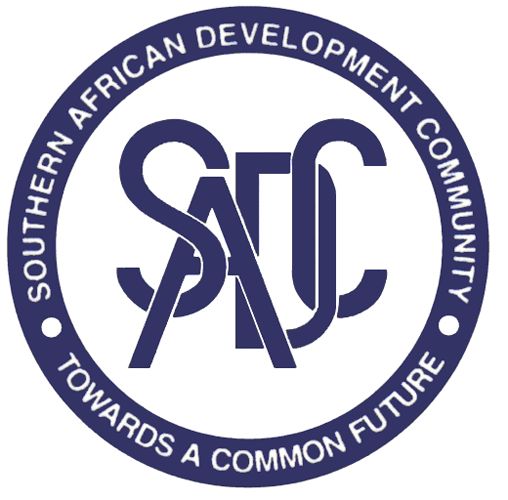 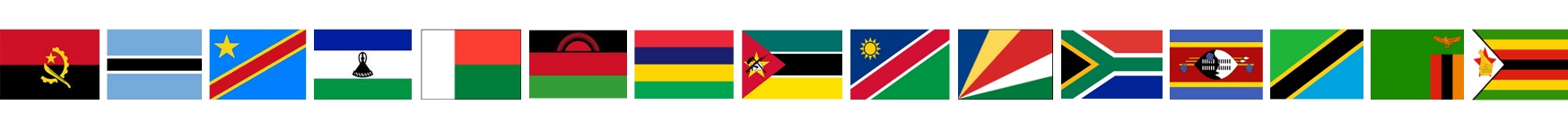 SADC Summit Media Programme
SADC Summit Media Programme
SADC Summit Media  Programme
SADC Summit Media Programme
SADC Summit Media  Programme
19 August: Summit Day 1
19 August: Summit Day 1 …
20 August: Summit Day 2